European Music from M to M?
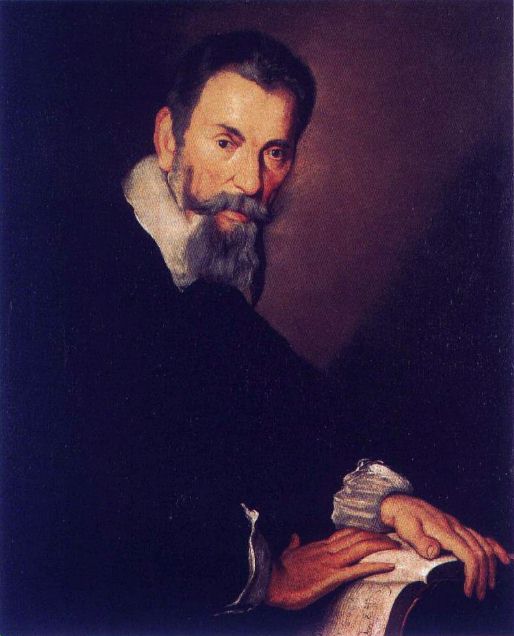 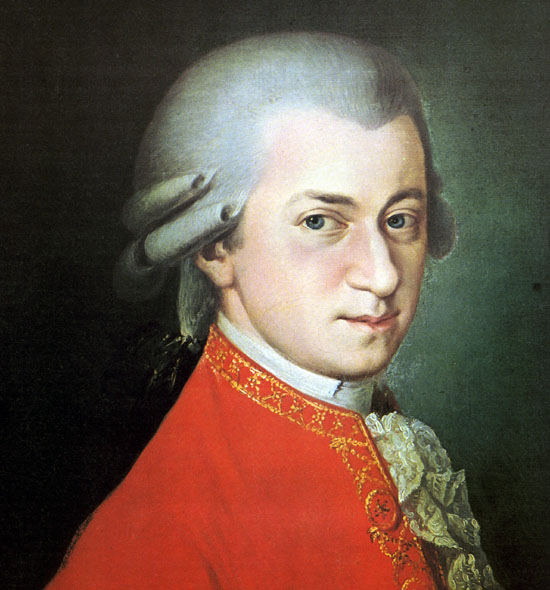 Music 351:
Music in European Court, Church, and Theater, 1600-1800
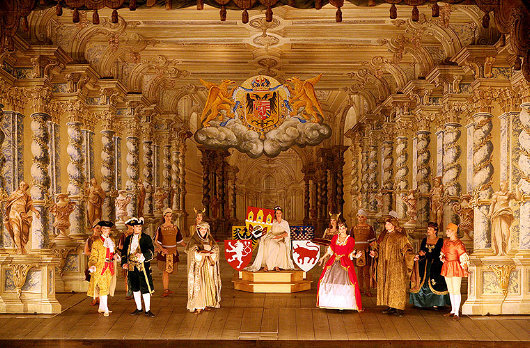 Court and church: sites of cultural authority and power
(aristocratic; monarchical)
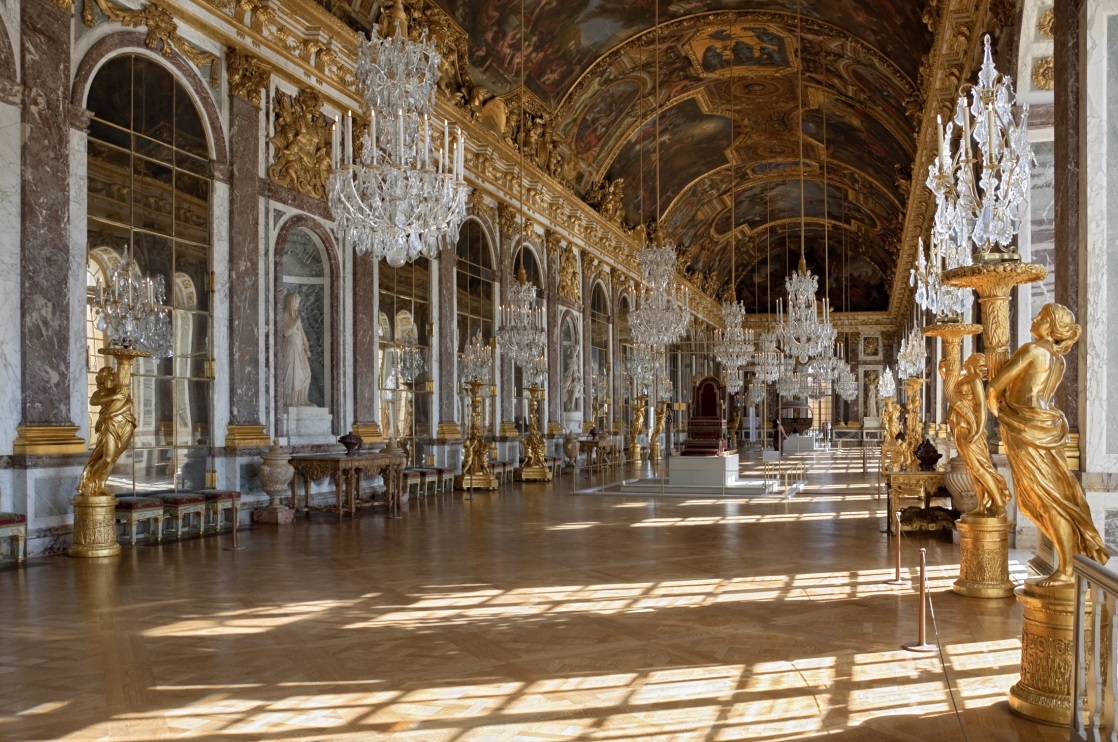 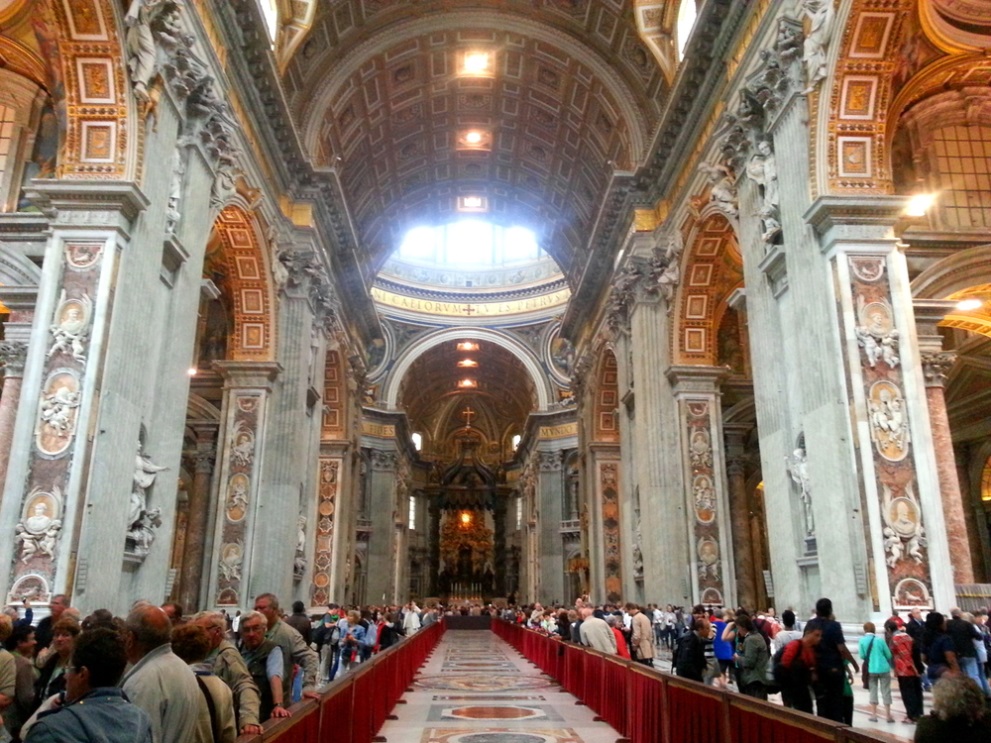 Music in European Court, Church, and Theater, 1600-1800:
Vocal Music: Highest Prestige
1550        1600                               1700                                        1800
Music in European Court, Church, and Theater, 1600-1800:
The Rise of Instrumental Music
Vocal Music: Highest Prestige
1550        1600                               1700                                        1800
Music in European Court, Church, and Theater, 1600-1800:
The Rise of Instrumental Music
Vocal Music: Highest Prestige
Instrumental Music
1550        1600                               1700                                        1800
Music in European Court, Church, and Theater, 1600-1800:
The Rise of Instrumental Music
Vocal Music: Highest Prestige
Instrumental Music
(along with the rise of “modernity”)
1550        1600                               1700                                        1800
Music in European Court, Church, and Theater, 1600-1800:
The Rise of Instrumental Music
Vocal Music: Highest Prestige
Instrumental Music
(along with the rise of “modernity”)
1550        1600                               1700                                        1800
Music in European Court, Church, and Theater, 1600-1800:
The Rise of Instrumental Music
Vocal Music: Highest Prestige
Instrumental Music
(along with the rise of “modernity”)
1550        1600                               1700                                        1800
c. 1735
Music in European Court, Church, and Theater, 1600-1800:
The Rise of Instrumental Music
Vocal Music: Highest Prestige
Instrumental Music
(along with the rise of “modernity”)
1550        1600                               1700                                        1800 				                                  c. 1781?
c. 1735
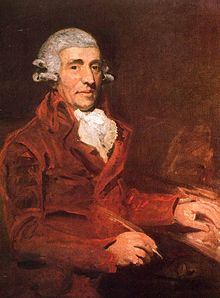 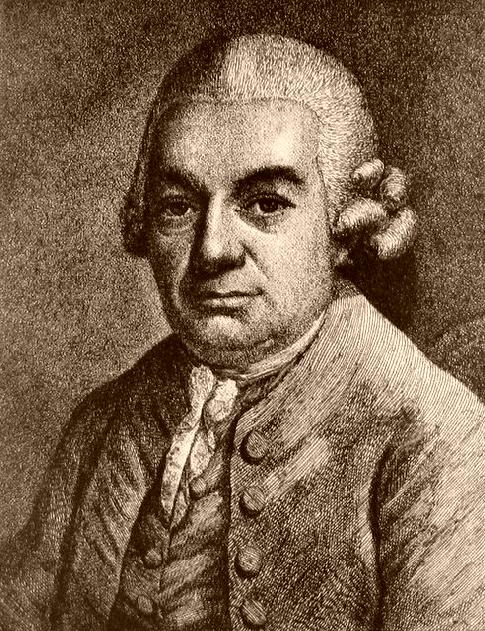 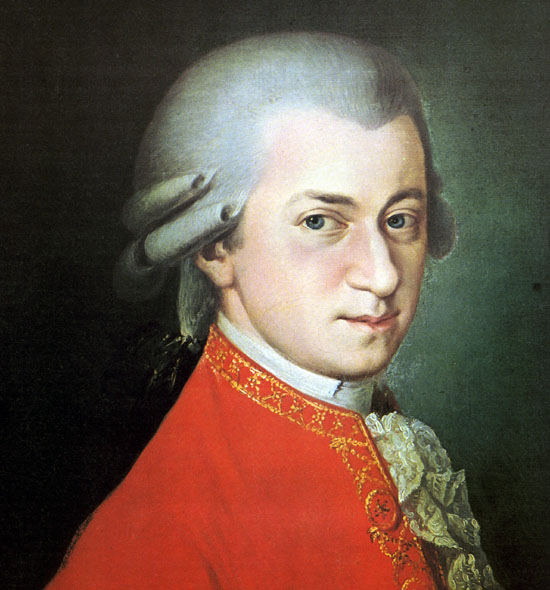 C. P. E. Bach                                Haydn                                               Mozart
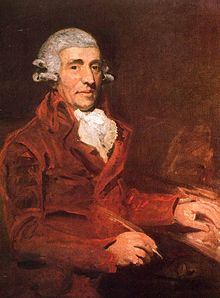 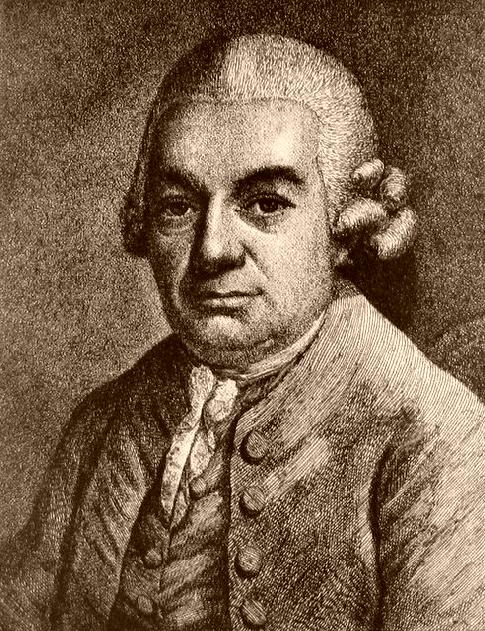 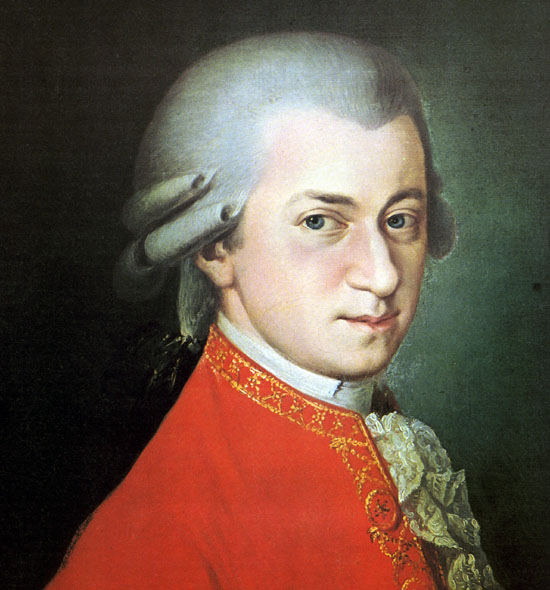 C. P. E. Bach                                Haydn                                               Mozart
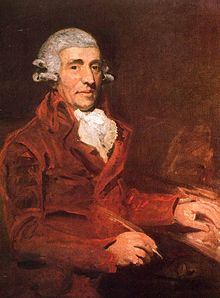 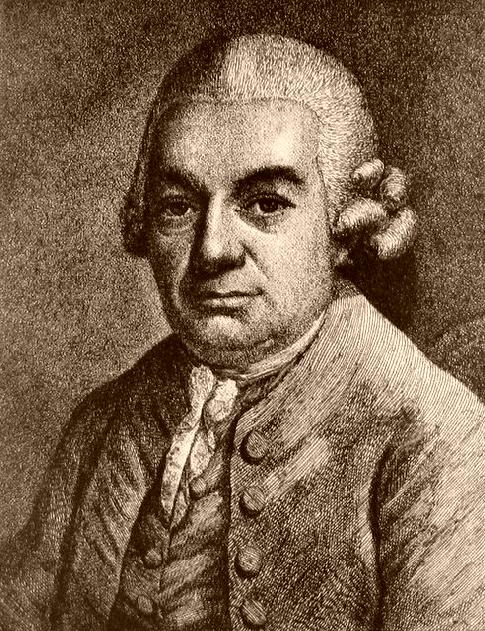 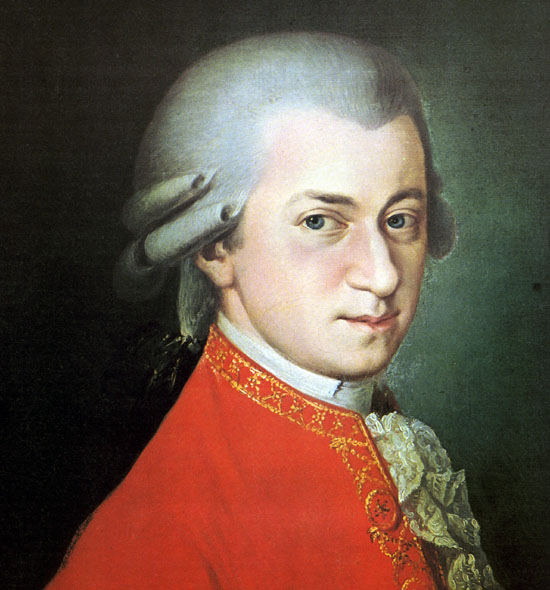 C. P. E. Bach                                Haydn                                               Mozart
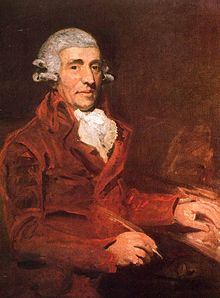 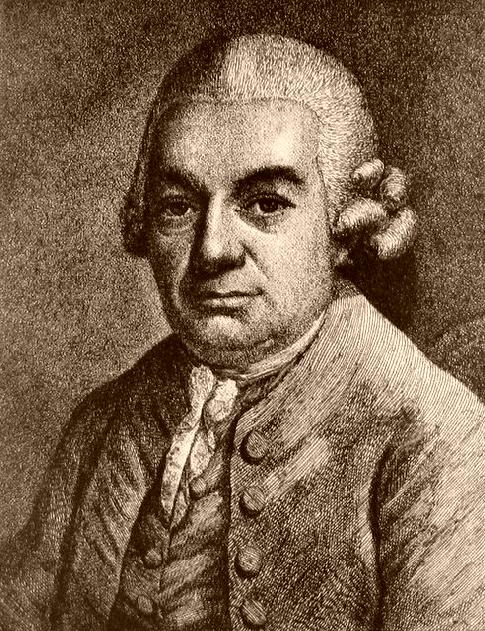 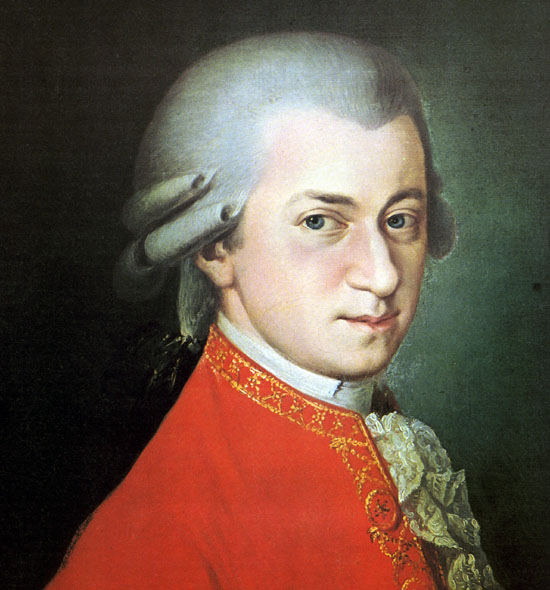 C. P. E. Bach                                Haydn                                               Mozart
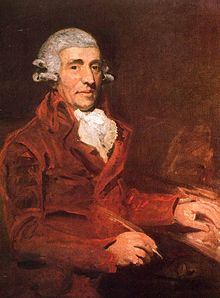 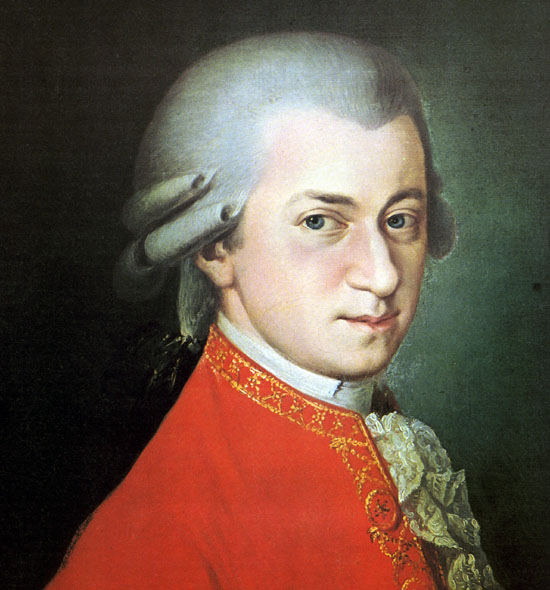 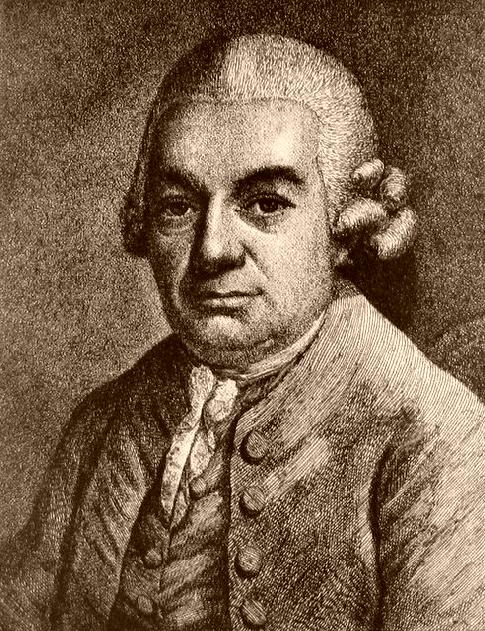 C. P. E. Bach                                        Haydn                                               Mozart
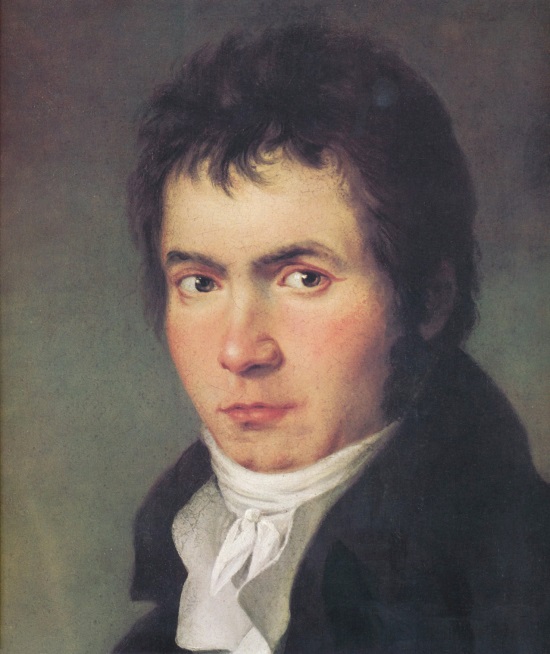 Beethoven
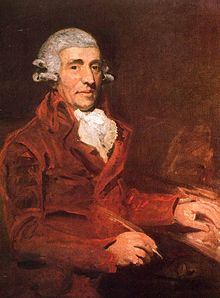 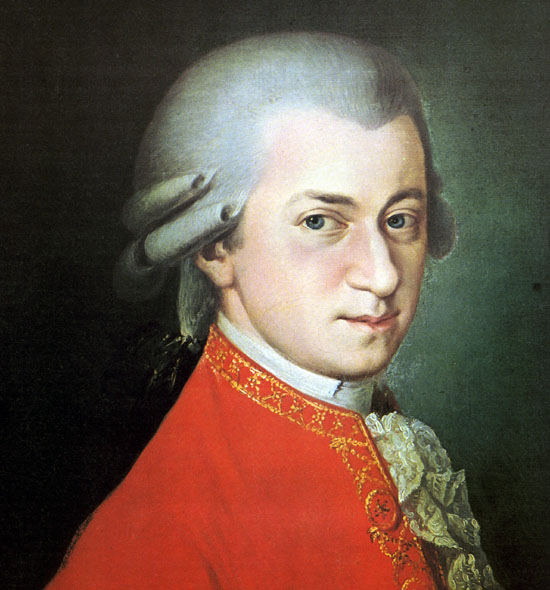 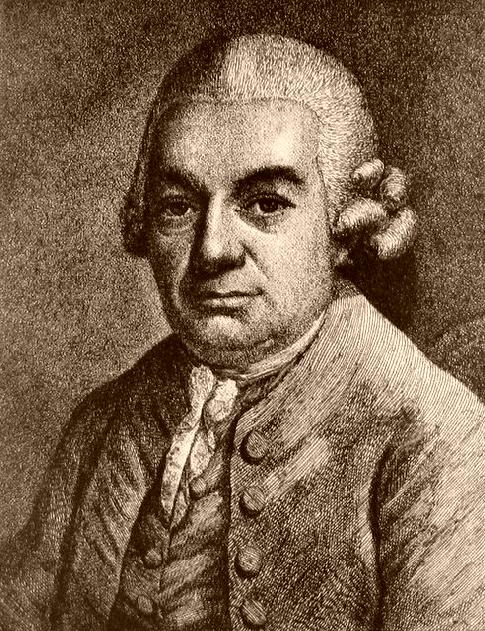 C. P. E. Bach                                        Haydn                                               Mozart
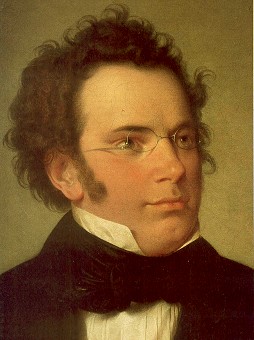 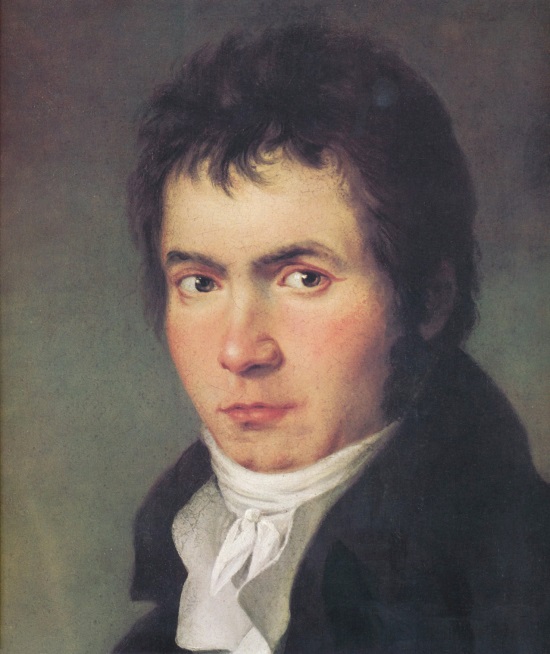 Schubert
Beethoven
Musical Devotees, Connoisseurs , Promoting the Rising Claims of Instrumental Music
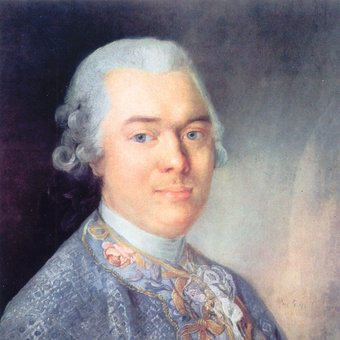 Baron van Swieten
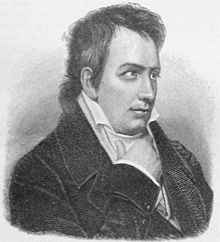 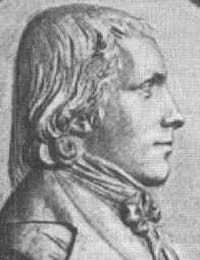 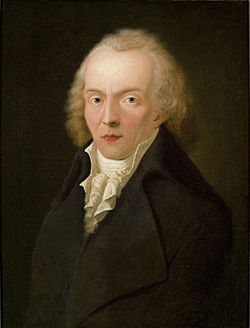 Wilhelm Wackenroder                                           Ludwig Tieck                                              “Jean Paul”
Musical Devotees, Connoisseurs , Promoting the Rising Claims of Instrumental Music
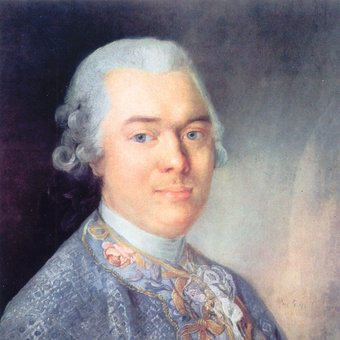 Music as a display object 
for contemplation, devotion, even reverence
Baron van Swieten
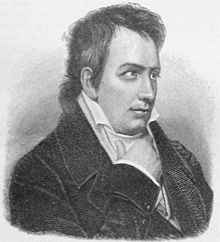 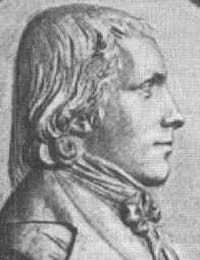 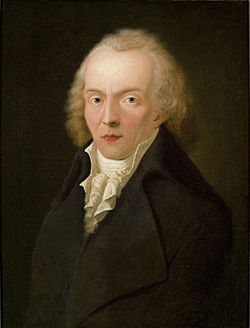 Wilhelm Wackenroder                                           Ludwig Tieck                                              “Jean Paul”
Musical Devotees, Connoisseurs , Promoting the Rising Claims of Instrumental Music
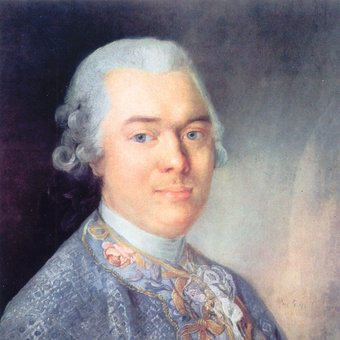 Music as a display object 
for contemplation, devotion, even reverence
Music as profound, revelatory, an agent of disclosure: 
a truth language
Baron van Swieten
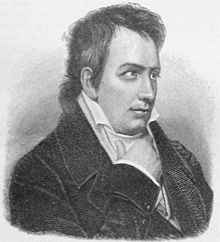 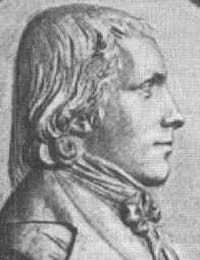 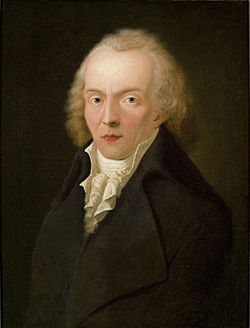 Wilhelm Wackenroder                                           Ludwig Tieck                                              “Jean Paul”
Profundity Contract

The undersigned parties concur that much of the new European instrumental art music of the 1780s and succeeding years, stemming initially from in and around Austria, has now advanced beyond any mere entertainment function.  Music striving toward this condition of heightened connoisseurship is therefore to be created, regarded, and absorbed in an appropriately new way, with reverential devotion, as ultimately important, as a truth-disclosing, transcendent  medium whose soul-stirring revelations are not capturable by other means, including  especially those of mere words.  We therefore agree to the following conditions:
The composer hereby agrees increasingly to write music on these terms, producing display objects for devotional contemplation and study.

The performer, as the immediate conveyor of the revelation, agrees to treat the performance of such works in a similar manner and to inculcate the same response in his or her listeners.

The listener hereby agrees to listen to and absorb this music contemplatively, as a sonic disclosure of an essential humanness or a quasi-spiritualized contact.
Profundity Contract

The undersigned parties concur that much of the new European instrumental art music of the 1780s and succeeding years, stemming initially from in and around Austria, has now advanced beyond any mere entertainment function.  Music striving toward this condition of heightened connoisseurship is therefore to be created, regarded, and absorbed in an appropriately new way, with reverential devotion, as ultimately important, as a truth-disclosing, transcendent  medium whose soul-stirring revelations are not capturable by other means, including  especially those of mere words.  We therefore agree to the following conditions:
The composer hereby agrees increasingly to write music on these terms, producing display objects for devotional contemplation and study.

The performer, as the immediate conveyor of the revelation, agrees to treat the performance of such works in a similar manner and to inculcate the same response in his or her listeners.

The listener hereby agrees to listen to and absorb this music contemplatively, as a sonic disclosure of an essential humanness or a quasi-spiritualized contact.

Profundity Contract

The undersigned parties concur that much of the new European instrumental art music of the 1780s and succeeding years, stemming initially from in and around Austria, has now advanced beyond any mere entertainment function.  Music striving toward this condition of heightened connoisseurship is therefore to be created, regarded, and absorbed in an appropriately new way, with reverential devotion, as ultimately important, as a truth-disclosing, transcendent  medium whose soul-stirring revelations are not capturable by other means, including  especially those of mere words.  We therefore agree to the following conditions:
The composer hereby agrees increasingly to write music on these terms, producing display objects for devotional contemplation and study.

The performer, as the immediate conveyor of the revelation, agrees to treat the performance of such works in a similar manner and to inculcate the same response in his or her listeners.

The listener hereby agrees to listen to and absorb this music contemplatively, as a sonic disclosure of an essential humanness or a quasi-spiritualized contact.


Profundity Contract

The undersigned parties concur that much of the new European instrumental art music of the 1780s and succeeding years, stemming initially from in and around Austria, has now advanced beyond any mere entertainment function.  Music striving toward this condition of heightened connoisseurship is therefore to be created, regarded, and absorbed in an appropriately new way, with reverential devotion, as ultimately important, as a truth-disclosing, transcendent  medium whose soul-stirring revelations are not capturable by other means, including  especially those of mere words.  We therefore agree to the following conditions:
The composer hereby agrees increasingly to write music on these terms, producing display objects for devotional contemplation and study.

The performer, as the immediate conveyor of the revelation, agrees to treat the performance of such works in a similar manner and to inculcate the same response in his or her listeners.

The listener hereby agrees to listen to and absorb this music contemplatively, as a sonic disclosure of an essential humanness or a quasi-spiritualized contact.



Mid- and late 1800s, early 1900s:

Emerging within Austro-Germanic universities: the quasi-ideological construction 
of a “history of music” [Geschichte der Musik] centered around what came to be regarded 
as the apogee and culmination of European musical development, 
a music that has been finally “emancipated” or has “come of age”—
encouraging an institutional recovery and celebration of “great music’s heroes”
Mid- and late 1800s, early 1900s:

Emerging within Austro-Germanic universities: the quasi-ideological construction 
of a “history of music” [Geschichte der Musik] centered around what came to be regarded 
as the apogee and culmination of European musical development, 
a music that has been finally “emancipated” or has “come of age”—
encouraging an institutional recovery and celebration of “great music’s heroes”
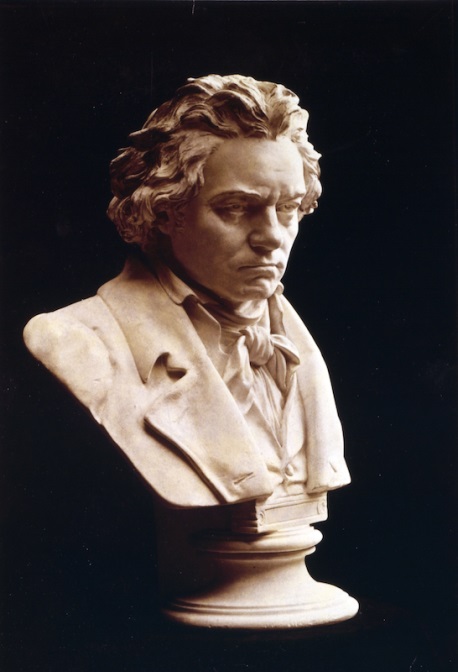 1. start here
Mid- and late 1800s, early 1900s:

Emerging within Austro-Germanic universities: the quasi-ideological construction 
of a “history of music” [Geschichte der Musik] centered around what came to be regarded 
as the apogee and culmination of European musical development, 
a music that has been finally “emancipated” or has “come of age”—
encouraging an institutional recovery and celebration of “great music’s heroes”
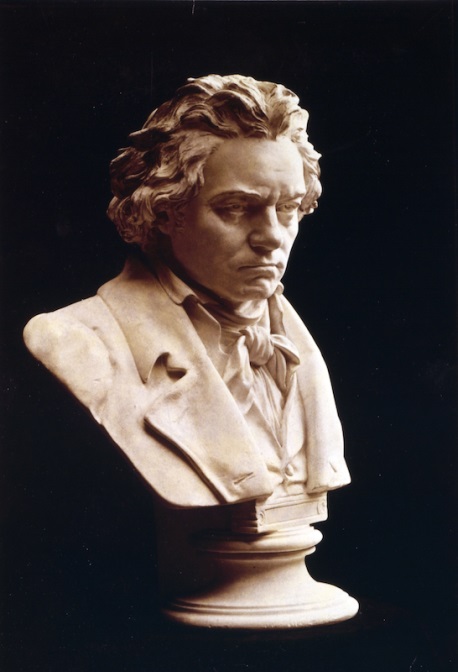 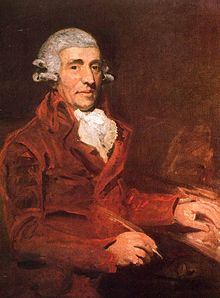 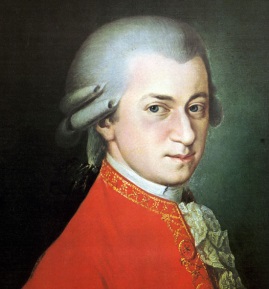 1. start here
now dubbed “classical”
Mid- and late 1800s, early 1900s:

Emerging within Austro-Germanic universities: the quasi-ideological construction 
of a “history of music” [Geschichte der Musik] centered around what came to be regarded 
as the apogee and culmination of European musical development, 
a music that has been finally “emancipated” or has “come of age”—
encouraging an institutional recovery and celebration of “great music’s heroes”
2. recover a past “history” that led up to this culmination and helped 
to make it possible
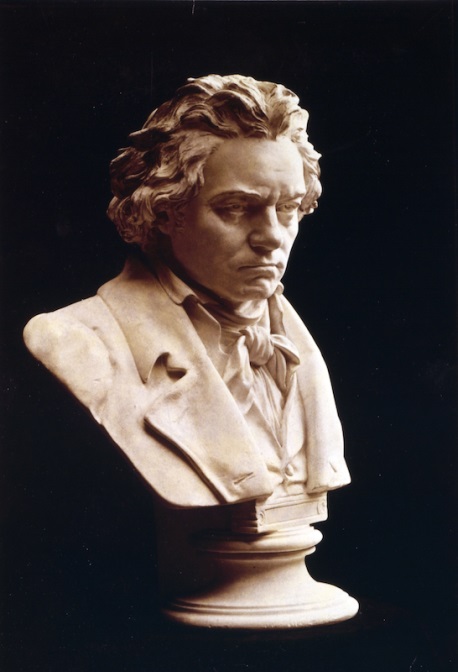 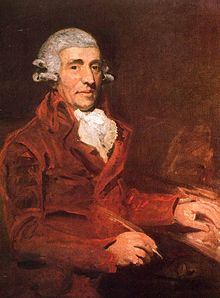 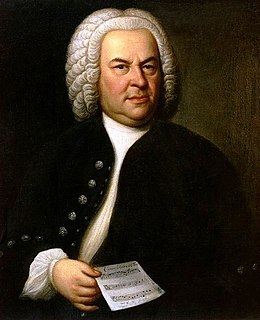 . . .
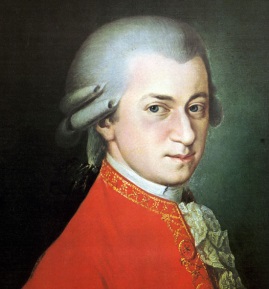 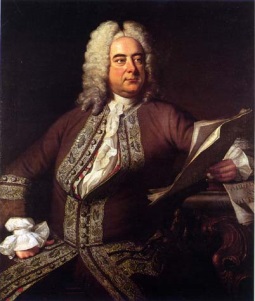 1. start here
now dubbed “classical”
Mid- and late 1800s, early 1900s:

Emerging within Austro-Germanic universities: the quasi-ideological construction 
of a “history of music” [Geschichte der Musik] centered around what came to be regarded 
as the apogee and culmination of European musical development, 
a music that has been finally “emancipated” or has “come of age”—
encouraging an institutional recovery and celebration of “great music’s heroes”
2. recover a past “history” that led up to this culmination and helped 
to make it possible
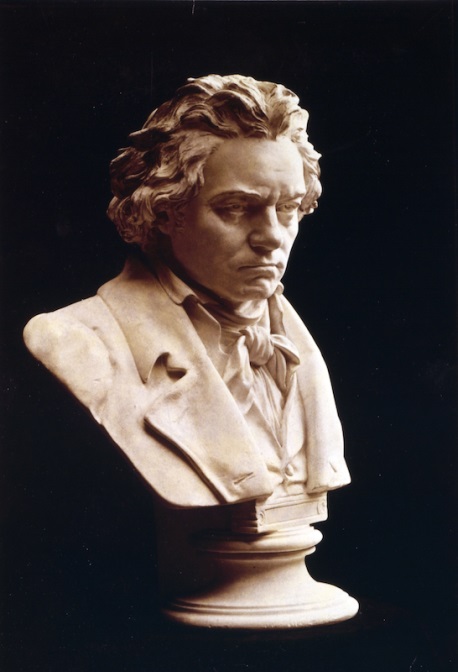 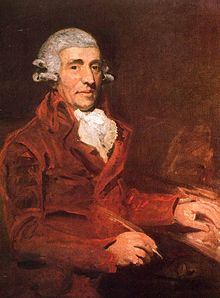 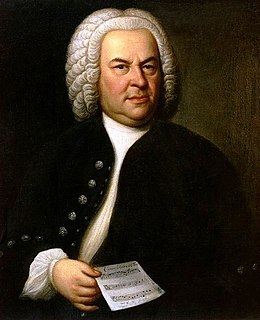 . . .
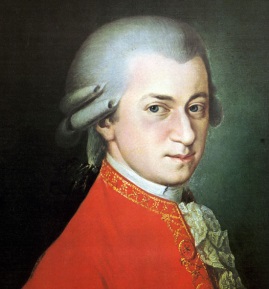 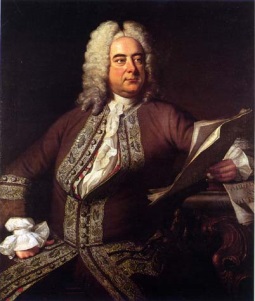 3. reconstruct the 
long-distant past 
to the extent possible
1. start here
now dubbed “classical”
Mid- and late 1800s, early 1900s:

Emerging within Austro-Germanic universities: the quasi-ideological construction 
of a “history of music” [Geschichte der Musik] centered around what came to be regarded 
as the apogee and culmination of European musical development, 
a music that has been finally “emancipated” or has “come of age”—
encouraging an institutional recovery and celebration of “great music’s heroes”
2. recover a past “history” that led up to this culmination and helped 
to make it possible
4. construct later “music history” 
as aftermath: continuations and repercussions of Bach, Handel, Haydn, Mozart, and Beethoven—emergence of a “classical music” canon of masterworks
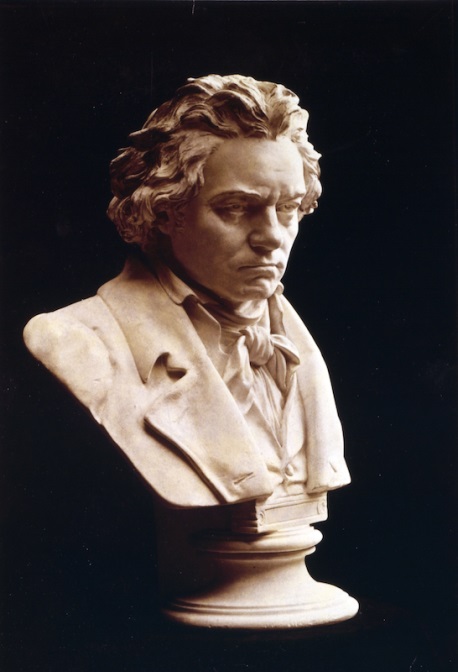 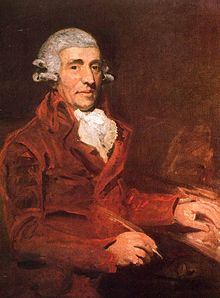 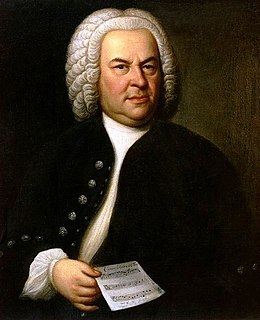 . . .
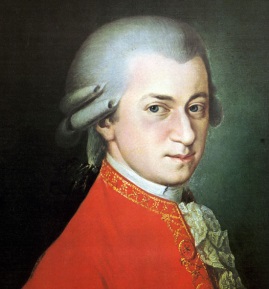 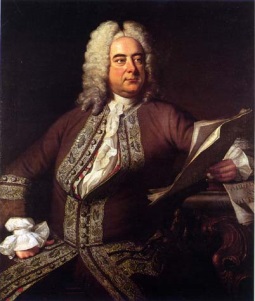 3. reconstruct the 
long-distant past 
to the extent possible
1. start here
now dubbed “classical”
Mid- and late 1800s, early 1900s:

Emerging within Austro-Germanic universities: the quasi-ideological construction 
of a “history of music” [Geschichte der Musik] centered around what came to be regarded 
as the apogee and culmination of European musical development, 
a music that has been finally “emancipated” or has “come of age”—
encouraging an institutional recovery and celebration of “great music’s heroes”
2. recover a past “history” that led up to this culmination and helped 
to make it possible
4. construct later “music history” 
as aftermath: continuations and repercussions of Bach, Handel, Haydn, Mozart, and Beethoven—emergence of a “classical music” canon of masterworks
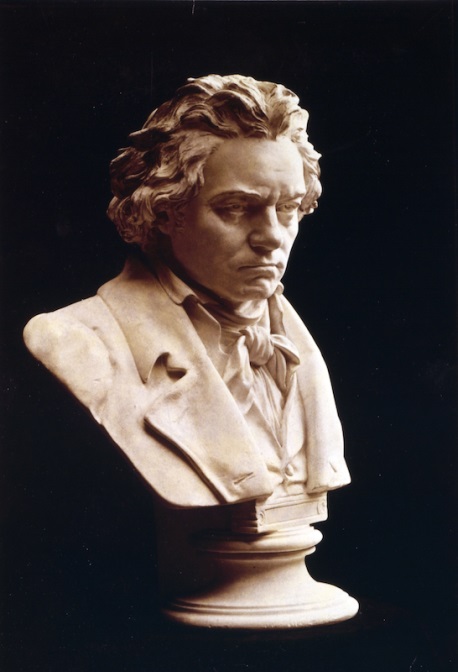 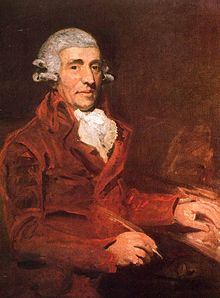 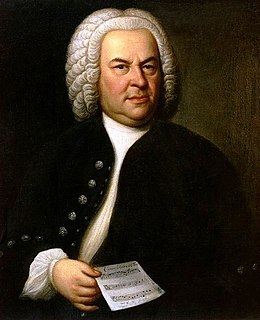 . . .
(often told as a narrative of slow but inexorable decline away from prior “perfection”)
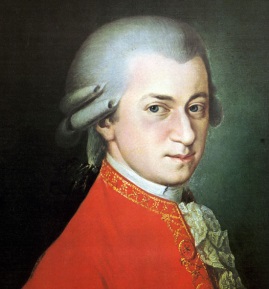 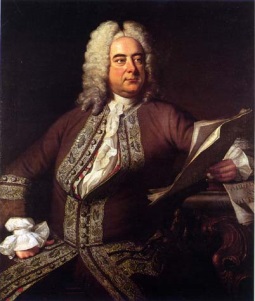 3. reconstruct the 
long-distant past 
to the extent possible
1. start here
now dubbed “classical”
Mozart’s Last Six Symphonies:
Strongly individualized; monumentalized
No. 35 in D, K. 385 , “Haffner” (1782. rev. 1783)

No. 36 in C, K. 425, “Linz” (1783)



No. 38 In D, K. 504, “Prague”  (hyper-monumental)
Mozart’s Last Six Symphonies:
Strongly individualized; monumentalized
No. 35 in D, K. 385 , “Haffner” (1782. rev. 1783)

No. 36 in C, K. 425, “Linz” (1783)



No. 38 In D, K. 504, “Prague”  (hyper-monumental)
Mozart’s Last Six Symphonies:
Strongly individualized; monumentalized
No. 35 in D, K. 385 , “Haffner” (1782. rev. 1783)

No. 36 in C, K. 425, “Linz” (1783)



No. 38 In D, K. 504, “Prague”  (hyper-monumental)
Mozart’s Last Six Symphonies:
Strongly individualized; monumentalized
No. 35 in D, K. 385 , “Haffner” (1782. rev. 1783)

No. 36 in C, K. 425, “Linz” (1783)



No. 38 In D, K. 504, “Prague”  (hyper-monumental)
Mozart, Symphony No. 38 in D, K. 504, “Prague” (1786)
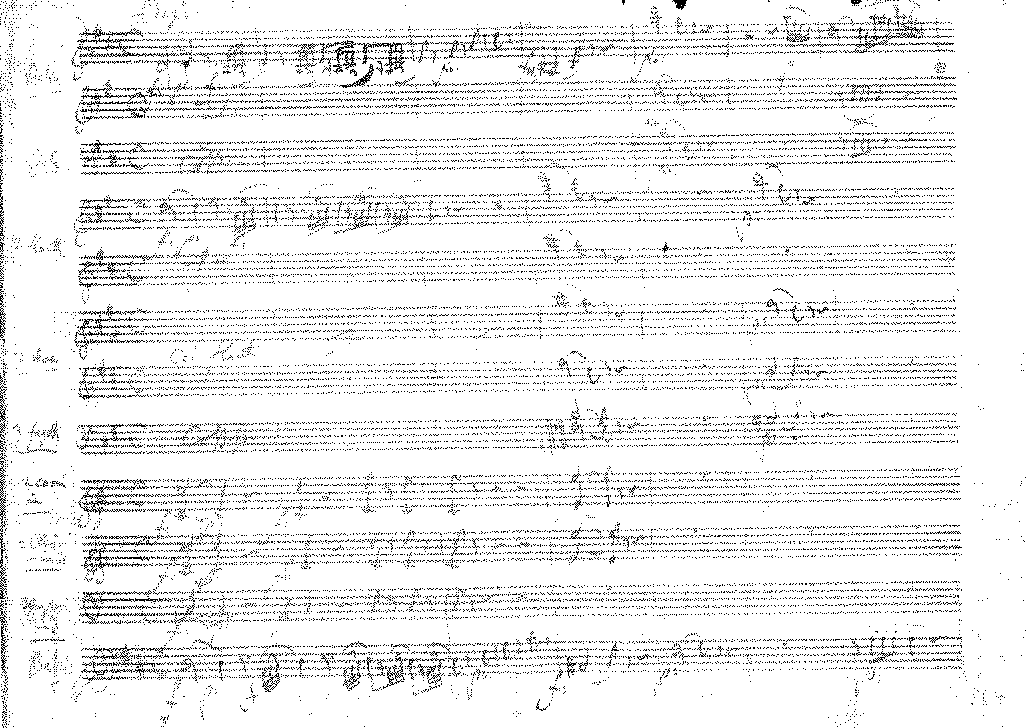 Mozart’s Last Six Symphonies:
Strongly individualized; monumentalized
No. 35 in D, K. 385 , “Haffner” (1782. rev. 1783)

No. 36 in C, K. 425, “Linz” (1783)



No. 38 In D, K. 504, “Prague”  (1786, hyper-monumental)


No. 39 in E-flat, K. 543 (1788)

No. 40 in G Minor, K. 550 (1788)

No. 41 in C, K. 551, “Jupiter” (1788, hyper-monumental)
Mozart’s Last Six Symphonies:
Strongly individualized; monumentalized
No. 35 in D, K. 385 , “Haffner” (1782. rev. 1783)

No. 36 in C, K. 425, “Linz” (1783)



No. 38 In D, K. 504, “Prague”  (1786, hyper-monumental)


No. 39 in E-flat, K. 543 (1788)

No. 40 in G Minor, K. 550 (1788)

No. 41 in C, K. 551, “Jupiter” (1788, hyper-monumental)
Mozart, Symphony No. 41 in C, K. 551, “Jupiter” (1788)
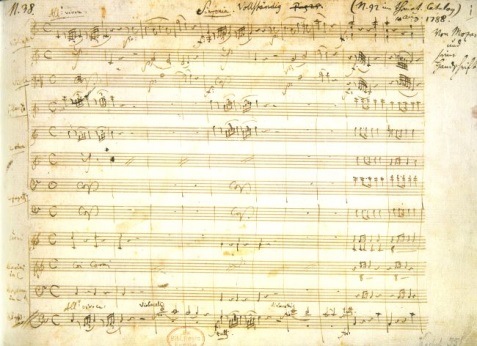 Mozart, Symphony No. 41 in C, K. 551, “Jupiter” (1788):  finale
Antecedent (oppositional topics)
I:HC
P
“new world”  (buffa)
“old world” (serious)
2
1
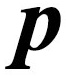 I:HC & Dominant-Lock
Consequent
I:PAC
Codetta
“old world”
2
1
2
3
!!
!!
!!
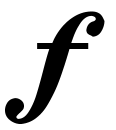 Insistence! Bluster!        “No, you don’t”                       “So there!”
“old world”                                       “new world” (buffa laughter)
V:HC MC
4
1
3
TR
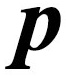 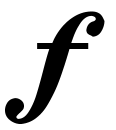 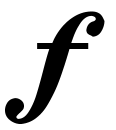 !!
Sober, learned style;
“Spacious dignity”;
6 entries of the subject
“Breakout”
“So there!”
“old world”                                                                             new world” (buffa laughter)
V:PAC
EEC
C
Intermixed with commentary of:
Emphatic!
.
.
3!!
5, 6, 7
4
3
2
S
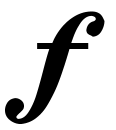 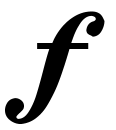 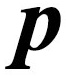 “So there!”  &  “Breakout”
“So there!”
(in florid contrapuntal  display!!)
“Strenuous 
Counterpoint!!”
Buffa retort
and laughter!
Laughing away the
seriousness in the
spirit of a liberated
high play!
“Counterpoint of particles”;
Counterpoint of “old world”
in the light, nimble guise 
of the “new world”
a         a              b
CODA
(The Centerpiece)
(entrance ramp)
Dazzlingly contrapuntal:

Exuberant build-up of the contrapuntal interplay 
of five different particles
In invertible counterpoint, 
shifting registers and positions.
1
“Curtain!”
and bow!
3
2
Inversion, in stretto -
overlaps with itself
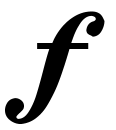 “So there!”
Buffa! Laughter!
Shout of joy!
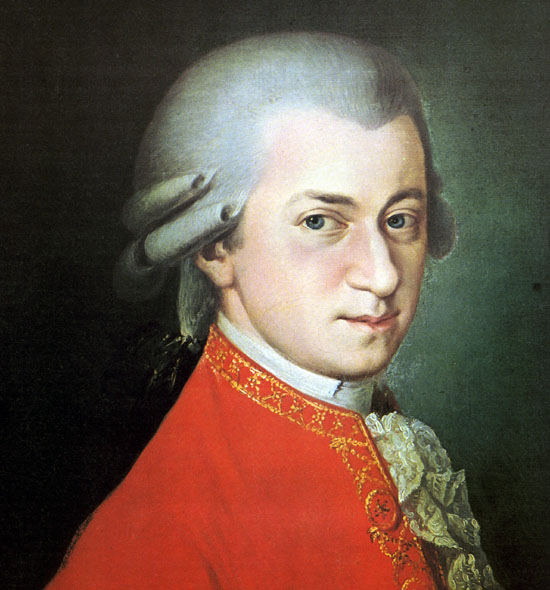 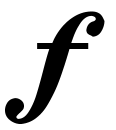 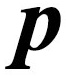 Two-part	4 bars
Three-part	4 bars
Four-part	4 bars
Five-part!	4 bars
Five-part!	4 bars
Five-part!	4 bars
Five-part!	3 bars!
Five-part!	4 bars
Tutti!
CODA
(The Centerpiece)
(entrance ramp)
Dazzlingly contrapuntal:

Exuberant build-up of the contrapuntal interplay 
of five different particles
In invertible counterpoint, 
shifting registers and positions.
1
“Curtain!”
and bow!
3
2
Inversion, in stretto -
overlaps with itself
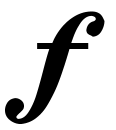 “So there!”
Buffa! Laughter!
Shout of joy!
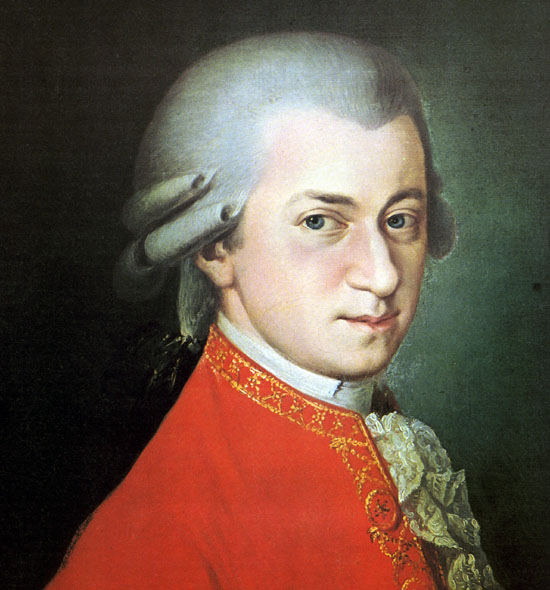 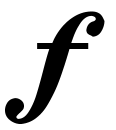 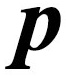 Two-part	4 bars
Three-part	4 bars
Four-part	4 bars
Five-part!	4 bars
Five-part!	4 bars
Five-part!	4 bars
Five-part!	3 bars!
Five-part!	4 bars
Tutti!
CODA
(The Centerpiece)
(entrance ramp)
Dazzlingly contrapuntal:

Exuberant build-up of the contrapuntal interplay 
of five different particles
In invertible counterpoint, 
shifting registers and positions.
1
“Curtain!”
and bow!
3
2
Inversion, in stretto -
overlaps with itself
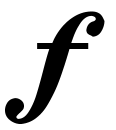 “So there!”
Buffa! Laughter!
Shout of joy!
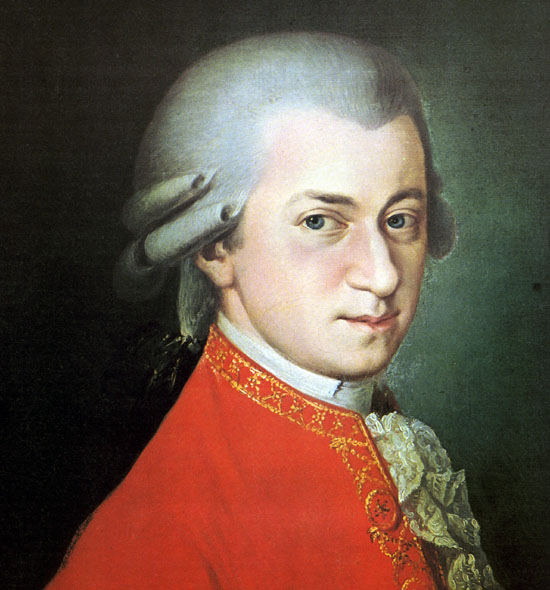 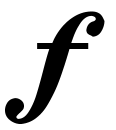 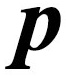 Two-part	4 bars
Three-part	4 bars
Four-part	4 bars
Five-part!	4 bars
Five-part!	4 bars
Five-part!	4 bars
Five-part!	3 bars!
Five-part!	4 bars
Tutti!
CODA
(The Centerpiece)
(entrance ramp)
Dazzlingly contrapuntal:

Exuberant build-up of the contrapuntal interplay 
of five different particles
In invertible counterpoint, 
shifting registers and positions.
1
“Curtain!”
and bow!
3
2
Inversion, in stretto -
overlaps with itself
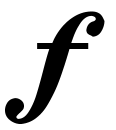 “So there!”
Buffa! Laughter!
Shout of joy!
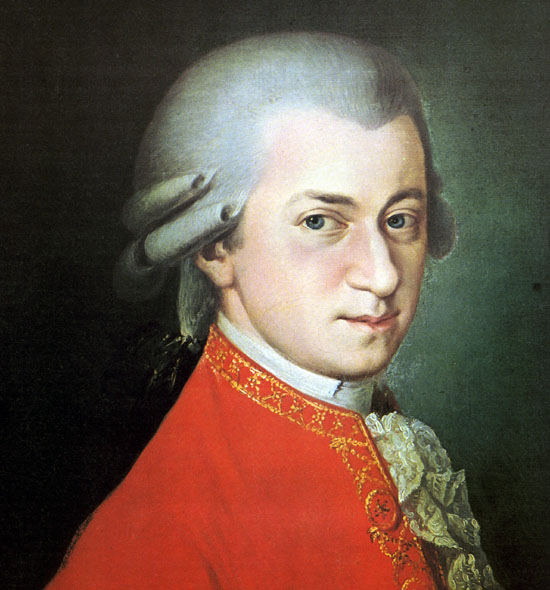 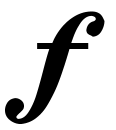 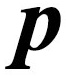 Two-part	4 bars
Three-part	4 bars
Four-part	4 bars
Five-part!	4 bars
Five-part!	4 bars
Five-part!	4 bars
Five-part!	3 bars!
Five-part!	4 bars
Tutti!
CODA
(The Centerpiece)
(entrance ramp)
Dazzlingly contrapuntal:

Exuberant build-up of the contrapuntal interplay 
of five different particles
In invertible counterpoint, 
shifting registers and positions.
1
“Curtain!”
and bow!
3
2
Inversion, in stretto -
overlaps with itself
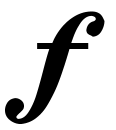 “So there!”
Buffa! Laughter!
Shout of joy!
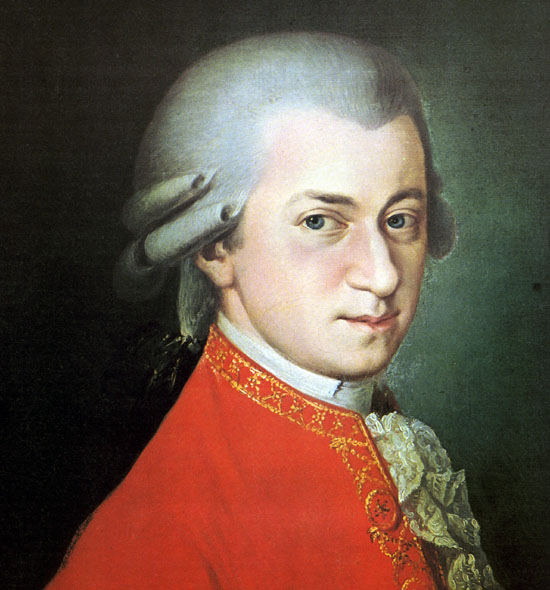 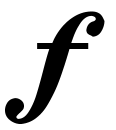 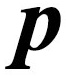 Two-part	4 bars
Three-part	4 bars
Four-part	4 bars
Five-part!	4 bars
Five-part!	4 bars
Five-part!	4 bars
Five-part!	3 bars!
Five-part!	4 bars
Tutti!
CODA
(The Centerpiece)
(entrance ramp)
Dazzlingly contrapuntal:

Exuberant build-up of the contrapuntal interplay 
of five different particles
In invertible counterpoint, 
shifting registers and positions.
1
“Curtain!”
and bow!
3
2
Inversion, in stretto -
overlaps with itself
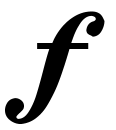 “So there!”
Buffa! Laughter!
Shout of joy!
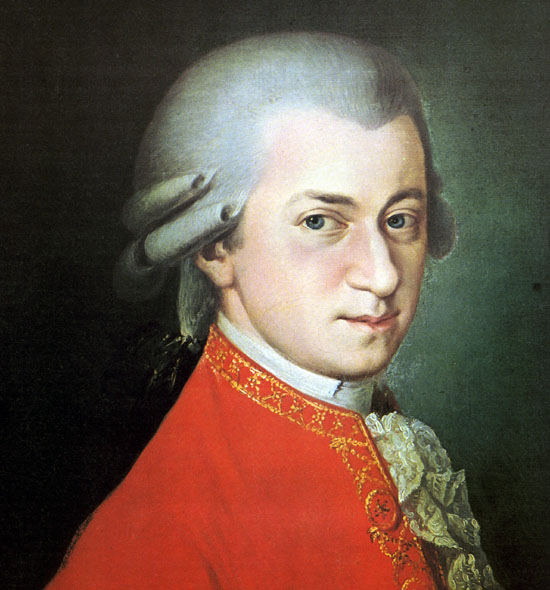 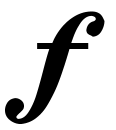 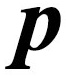 Two-part	4 bars
Three-part	4 bars
Four-part	4 bars
Five-part!	4 bars
Five-part!	4 bars
Five-part!	4 bars
Five-part!	3 bars!
Five-part!	4 bars
Tutti!
CODA
(The Centerpiece)
(entrance ramp)
Dazzlingly contrapuntal:

Exuberant build-up of the contrapuntal interplay 
of five different particles
In invertible counterpoint, 
shifting registers and positions.
1
“Curtain!”
and bow!
3
2
Inversion, in stretto -
overlaps with itself
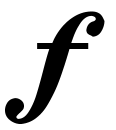 “So there!”
Buffa! Laughter!
Shout of joy!
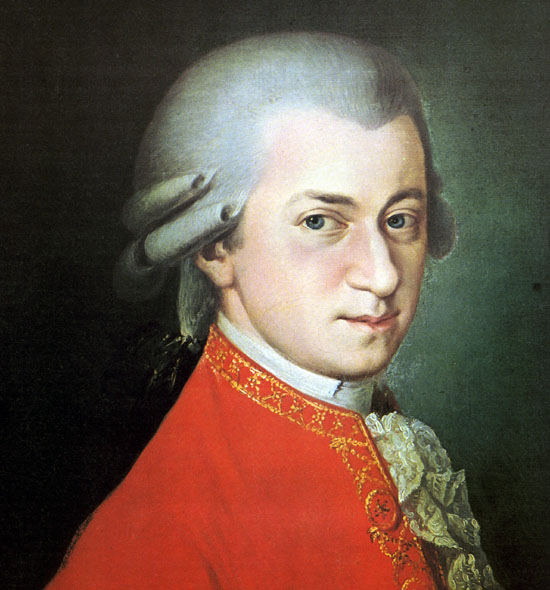 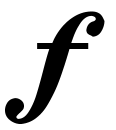 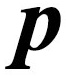 Two-part	4 bars
Three-part	4 bars
Four-part	4 bars
Five-part!	4 bars
Five-part!	4 bars
Five-part!	4 bars
Five-part!	3 bars!
Five-part!	4 bars
Tutti!
CODA
(The Centerpiece)
(entrance ramp)
Dazzlingly contrapuntal:

Exuberant build-up of the contrapuntal interplay 
of five different particles
In invertible counterpoint, 
shifting registers and positions.
1
“Curtain!”
and bow!
3
2
Inversion, in stretto -
overlaps with itself
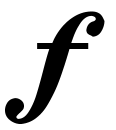 “So there!”
Buffa! Laughter!
Shout of joy!
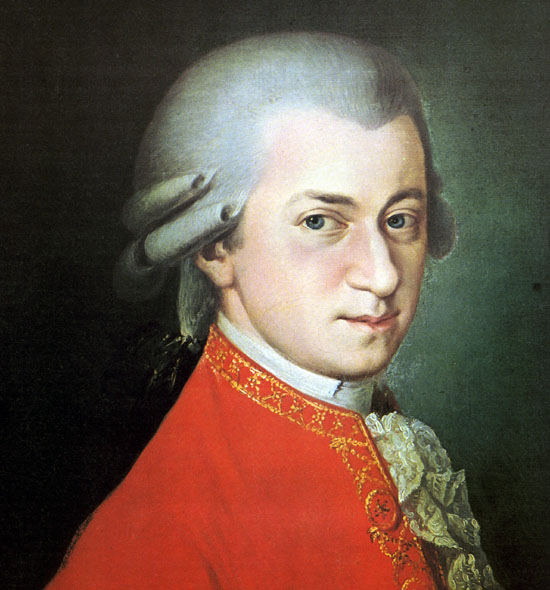 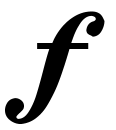 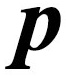 Two-part	4 bars
Three-part	4 bars
Four-part	4 bars
Five-part!	4 bars
Five-part!	4 bars
Five-part!	4 bars
Five-part!	3 bars!
Five-part!	4 bars
Tutti!
CODA
(The Centerpiece)
(entrance ramp)
Dazzlingly contrapuntal:

Exuberant build-up of the contrapuntal interplay 
of five different particles
In invertible counterpoint, 
shifting registers and positions.
1
“Curtain!”
and bow!
3
2
Inversion, in stretto -
overlaps with itself
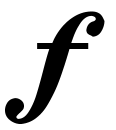 “So there!”
Buffa! Laughter!
Shout of joy!
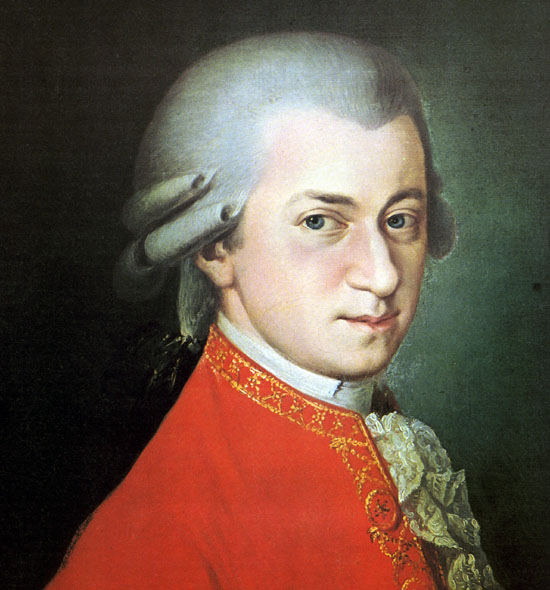 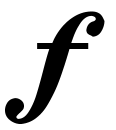 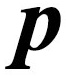 Two-part	4 bars
Three-part	4 bars
Four-part	4 bars
Five-part!	4 bars
Five-part!	4 bars
Five-part!	4 bars
Five-part!	3 bars!
Five-part!	4 bars
Tutti!
CODA
(The Centerpiece)
(entrance ramp)
Dazzlingly contrapuntal:

Exuberant build-up of the contrapuntal interplay 
of five different particles
In invertible counterpoint, 
shifting registers and positions.
1
“Curtain!”
and bow!
3
2
Inversion, in stretto -
overlaps with itself
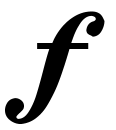 “So there!”
Buffa! Laughter!
Shout of joy!
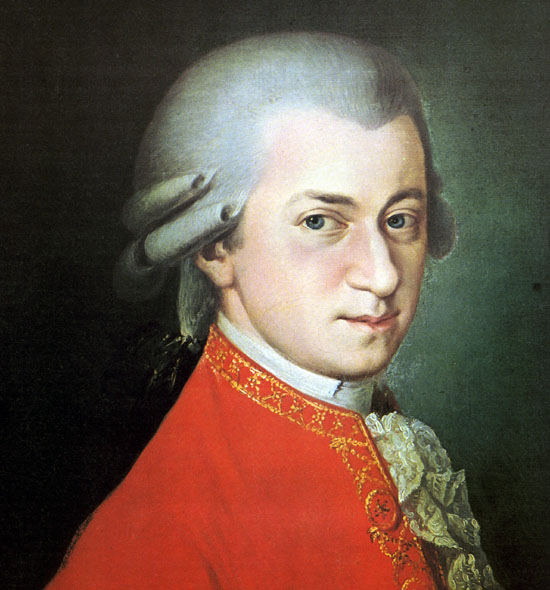 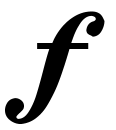 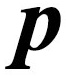 Two-part	4 bars
Three-part	4 bars
Four-part	4 bars
Five-part!	4 bars
Five-part!	4 bars
Five-part!	4 bars
Five-part!	3 bars!
Five-part!	4 bars
Tutti!
CODA
(The Centerpiece)
(entrance ramp)
Dazzlingly contrapuntal:

Exuberant build-up of the contrapuntal interplay 
of five different particles
In invertible counterpoint, 
shifting registers and positions.
1
“Curtain!”
and bow!
3
2
Inversion, in stretto -
overlaps with itself
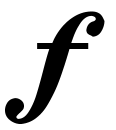 “So there!”
Buffa! Laughter!
Shout of joy!
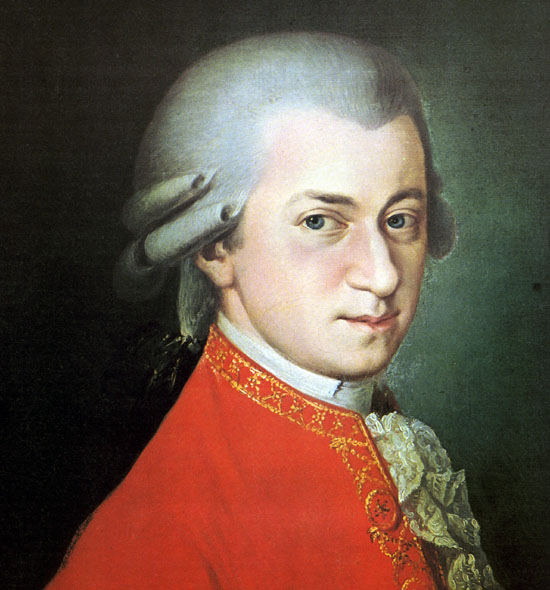 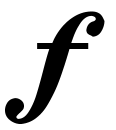 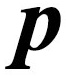 Two-part	4 bars
Three-part	4 bars
Four-part	4 bars
Five-part!	4 bars
Five-part!	4 bars
Five-part!	4 bars
Five-part!	3 bars!
Five-part!	4 bars
Tutti!
CODA
(The Centerpiece)
(entrance ramp)
Dazzlingly contrapuntal:

Exuberant build-up of the contrapuntal interplay 
of five different particles
In invertible counterpoint, 
shifting registers and positions.
1
“Curtain!”
and bow!
3
2
Inversion, in stretto -
overlaps with itself
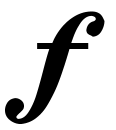 “So there!”
Buffa! Laughter!
Shout of joy!
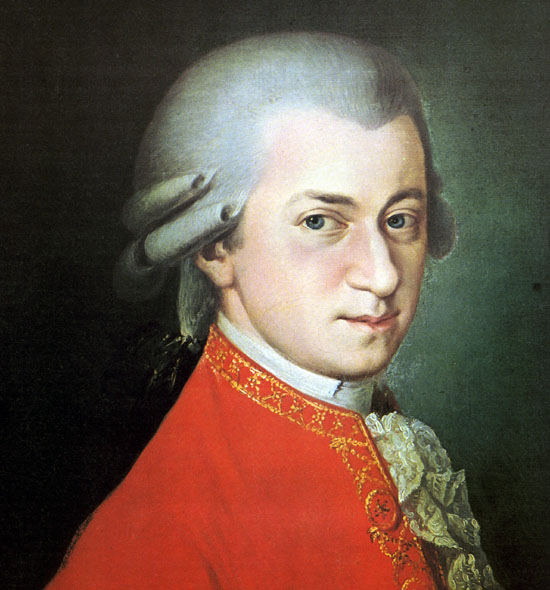 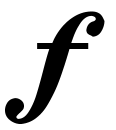 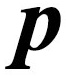 Two-part	4 bars
Three-part	4 bars
Four-part	4 bars
Five-part!	4 bars
Five-part!	4 bars
Five-part!	4 bars
Five-part!	3 bars!
Five-part!	4 bars
Tutti!
CODA
(The Centerpiece)
(entrance ramp)
Dazzlingly contrapuntal:

Exuberant build-up of the contrapuntal interplay 
of five different particles
In invertible counterpoint, 
shifting registers and positions.
1
“Curtain!”
and bow!
3
2
Inversion, in stretto -
overlaps with itself
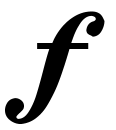 “So there!”
Buffa! Laughter!
Shout of joy!
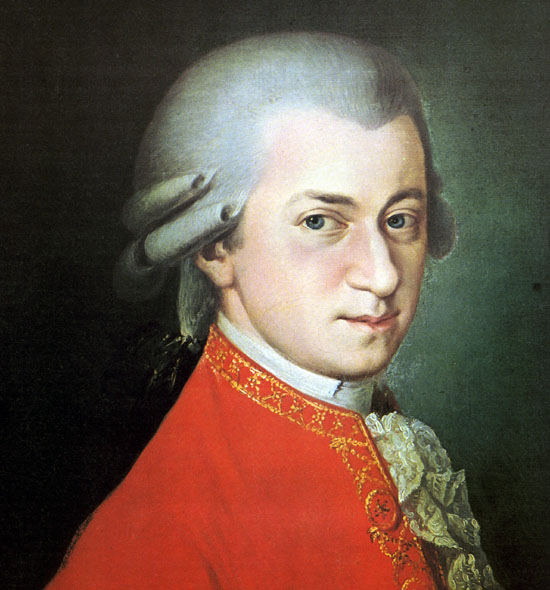 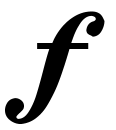 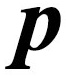 Two-part	4 bars
Three-part	4 bars
Four-part	4 bars
Five-part!	4 bars
Five-part!	4 bars
Five-part!	4 bars
Five-part!	3 bars!
Five-part!	4 bars
Tutti!
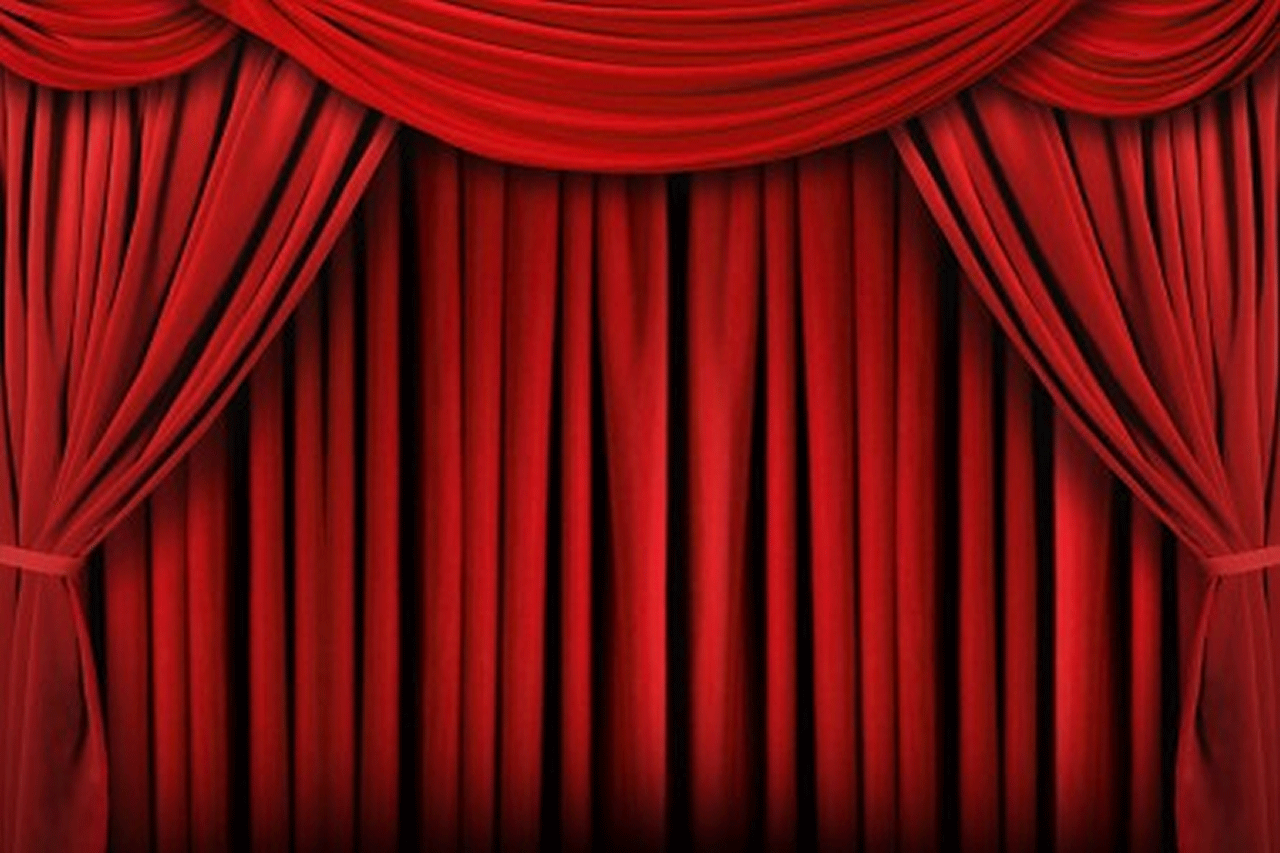 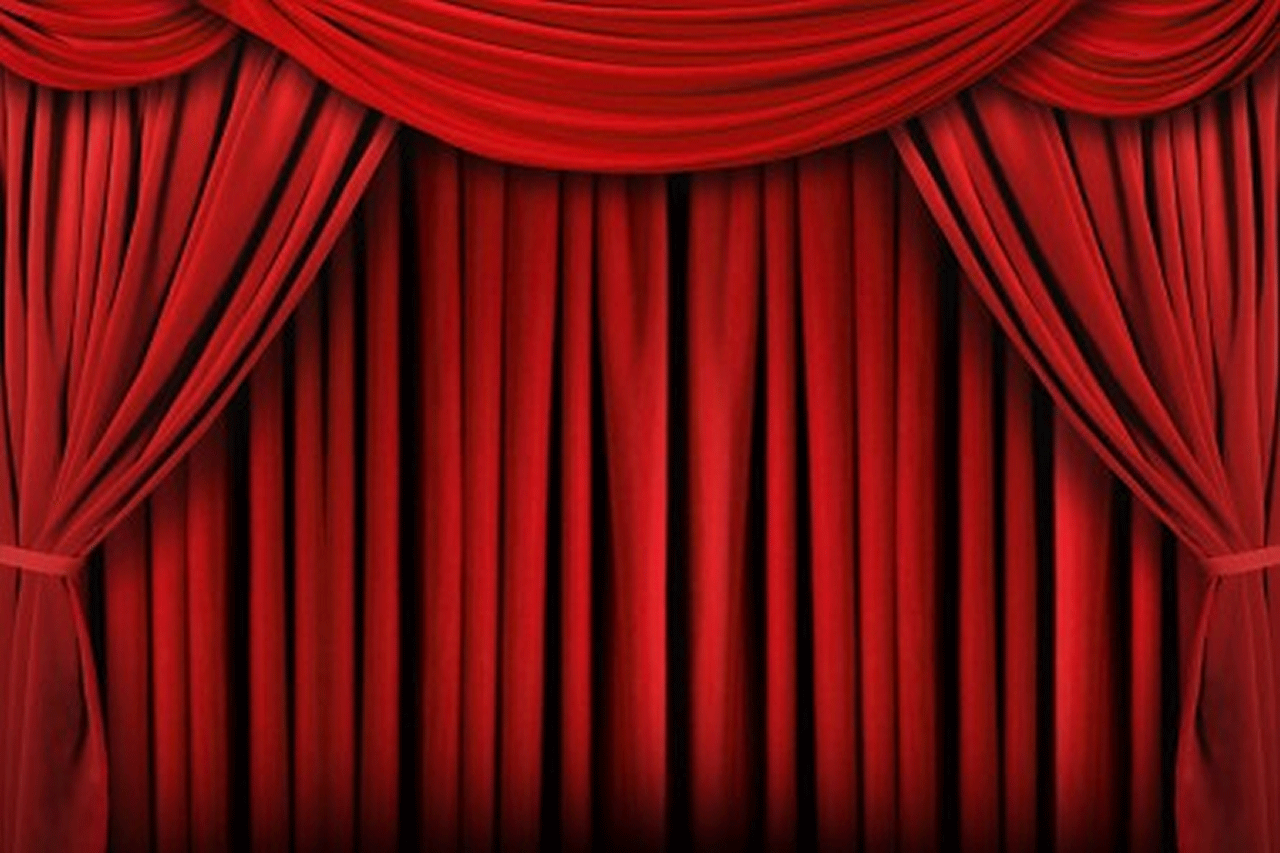 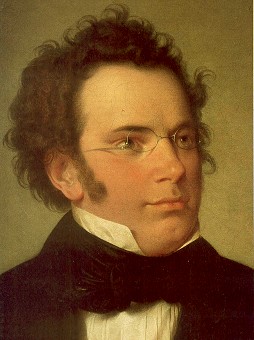 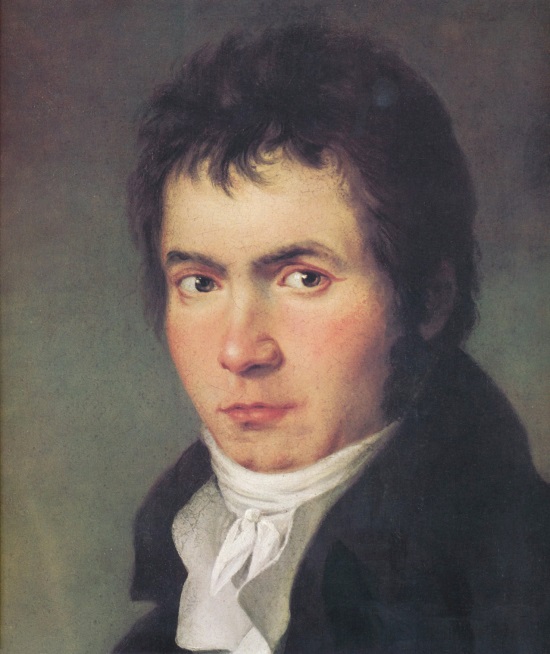 Schubert
Beethoven